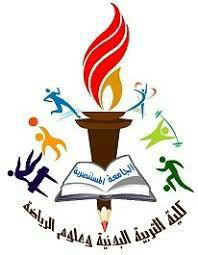 الجامعة المستنصرية 
كلية التربية البدنية وعلوم الرياضة 
قسم الدراسات العليا
محاضرة بعنوان (الدم والية توزيعه ج2 )
أعداد 
أ.د غصون فاضل ھادي
وهو جزء من متطلبات مادة فسلجه التدريب الرياضي / دكتوراه
2020م                                             1441هـ
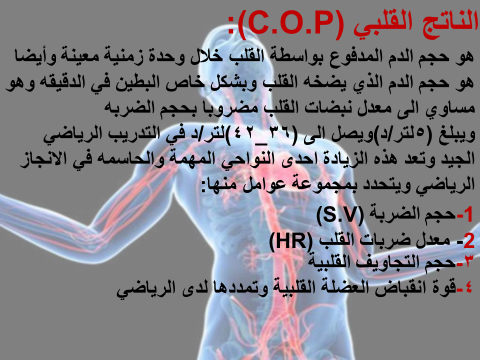 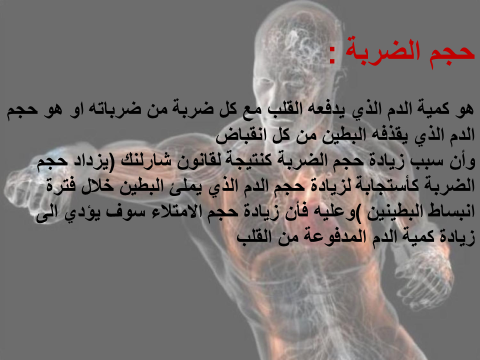 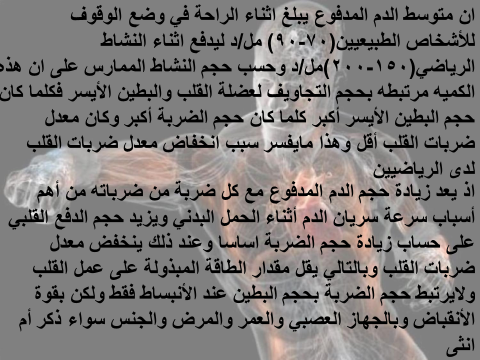 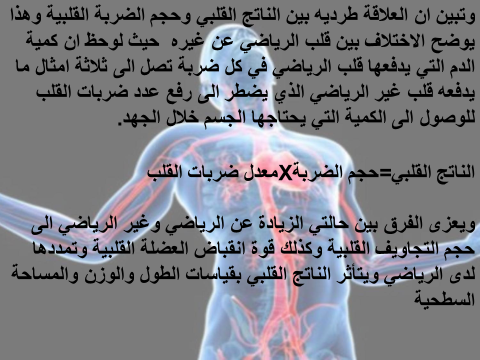 التحكم في جريان الدم خلال العضلات الهيكلية  :

التنظيم الموضعي – انخفاض الأكسجين في العضل يعزز الجريان بشدة . تنتج الزيادة الكبيرة لجريان الدم في العضل أثناء فعالية العضلات الهيكلية بصورة أساسية من تأثيرات موضعية في العضلات تؤثر على الشرينات مباشرة فتولد توسع الأوعية 
كما يحتمل ان تتسبب هذه الزيادة في جريان الدم الموضعي أثناء التقلص العضلي بعوامل عديدة تعمل كلها في ذات الوقت وأحد اهم هذه العوامل هو نقص الأكسجين في أنسجة العضلة إذ تستعمل العضلات اثناء الفعالية العضلية الأكسجين بسرعة كبيرة فينقص بذلك تركيزه ف سوائل النسيج ويسبب هذا بدوره توسع الأوعية ,إما لأن جدران الأوعية لا تتمكن من المحافظة على تقلصها في غياب الأكسجين أو لأن نق الأكسجين نفسه يولد تحرير مواد موسعة للأوعية والمادة الموسعة للأوعية التي اقترحت بكثرة في السنين الاخيرة هي الأدينوزين adenosine  ولكن التجارب أظهرت بأنه حتى عند زرق كميات من الأدينوزين الى شريان العضلة مباشرة فإنها لا تتمكن من توليد توسع وعائي مستمر لمدة طويلة في العضلة الهيكلية . وبالأضافة لذلك فإنه حتى عندما جعلت الأوعية الدموية للعضلة غير حساسة للتأثير الموسع للأوعية بالأدينوزين فإنها تتوسع توسعا كاملا استجابة للفعالية العضلية . ومن المواد الاخرى التي تحرر أثناء التقلص العضلي ايونات البوتاسيوم والاسيتيل كولين وثلاثي فسفات الادينوزين (ATP ) وحمض اللاكتيك وثاني اكسيد الكربون .
التحكم العصبي في جريان الدم في العضل
بالاضافة لالية التنظيم الموضوعية للانسجة فان العضلات الهيكلية مجهزة باعصاب ودية مضيقة للاوعية وفي بعض الحيوانات باعصاب ودية موسعة للاوعية ايضا.

الاعصاب الودية المضيقة للاوعية 
تفرز الالياف العصبية الودية المضيقة للاوعية نورابينفرين وعند تنبيهها قصريا يمكنها ان تقلل جريان الدم خلال العضلة الى ما يحتمل ان يصل الى نصف او ربع السوي . ويمثل هذا تضيقا وعائيا ضعيفا بالمقارنة مع ذلك الذي تولده الاعصاب الودية في بعض المناطق الاخرى من الجسم حيث يمكن غلق جريان الدم تماما تقريبا. ومع هذا فان لهذا التضييق الوعائي اهمية فيزيولوجية في الصدمة الدورانية واثناء فترات الاجهاد الاخرى التي يستحسن عندها انقاص جريان الدم خلال العديد من عضلات الجسم .
ويفرز لب الكظر , بالاضافة للنوراببنفرين الذي يفرز عند نهايات الاعصاب المضيقة للاوعية كميات كبيرة من نورابينفرين اضافي مع ابينفرين الى الدم
اعادة تنظيم الدوران اثناء التمارين
تحدث اثناء التمارين ثلاثة تأثيرات رئيسية ضرورية لجهاز الدوران ليجهز الكمية الكبيرة جدا من جريان الدم التي تحتاجها العضلات . وهذه التأثيرات هي 
1_ الاطلاق الجماعي للجهاز العصبي الودي خلال الجسم كله مما يولد تأثيرات تنبيهية واسعة على الدوران.
2_ زيادة الضغط الشرياني .
3_ زيادة نتاج القلب.
 
الاطلاق الودي الجماعي:
لا تنتقل الاشارات عند بدء التمرين من الدماغ الى العضلات فقط لتولد تقلصها لكنها تنتقل ايضا من اعلى مستويات الدماغ الى المركز المحرك للأوعية ليبدأ اطلاقا وديا جماعيا وفي نفس الوقت تضعف الاشارات اللاودية للقلب كثيرا . لذلك تتولد ثلاثة تأثيرات دورانية .
الاول هو ان القلب ينبه ليزيد سرعته وشدة ضخه كثيرا نتيجة التنبيه الودي له تحرره من التثبيط اللاودي الاعتيادي.
لماذا يكون ارتفاع الضغط الشرياني مهما اثناء التمارين
عندما تنبه العضلات للدرجة القصوى في تجربة مخبرية ولكن من دون السماح لارتفاع الضغط الشرياني فنادرا ما يرتفع جريان الدم لاكثر من ثمانية اضعاف ولكننا نعرف من دراستنا بان جريان الدم في العضلات عند رياضي ركض المسافات الطويلة يمكن ان يزداد من حدة الواطي 1 لتر/ دقيقة لكل الجسم اثناء الراحة الى ما لا يقل عن 20 لتر/دقيقة اثناء الفعالية القصوى . ويتضح من ذلك ان جريان الدم في العضل يمكن ان يزداد الى حد اكبر مما يحدث في التجارب المخبرية البسيطة , فما هو الفرق ؟ الفرق انه في التمارين الفيزيولوجية يرتفع الضغط الشرياني في نفس الوقت فلنفرض مثلا بأن الضغط الشرياني ارتفع 30% هذه قوة اضافية تبلغ 30% تدفع الدم خلال اوعية الانسجة , لكن ذلك ليس التاثير الوحيد لزيادة الضغط لان هذا يسبب ايضا توسع.
اهمية زيادة نتاج القلب اثناء التمارين:
يسبب العديد من التأثيرات الفيزيولوجية التي تحدث اثناء التمارين زيادة في نتاج القلب بنسبة موازية لدرجة شدة التمرين . وزيادة النتاج ضرورية جدا لتجهيز الاكسجين والغديات الاخرى التي تحتاجها العضلات العاملة. والواقع ان مقدرة جهاز الدوران في توفير نتاج قلبي اضافي في التمارين الثقيلة مهمة بقدر اهمية شدة العضلات نفسها في تحديد درجة انجاز العمل العضلي .. فمثلا ان رياضيي الركض الطويل الذين يتمكنون من كسر الارقام القياسية في الركض هم اولئك الذين يتمكنون من كسر الارقام القياسية في الركض هم اولئك الذين يتمكنون من زيادة نتاج قلوبهم لأعلى الحدود.
جريان الدم في العضلات الهيكلية وتنظيمه اثناء التمارين:
التمارين الشاقة هي اكثر الحالات المجهدة التي يجابهها جهاز الدوران السوي ويصدق ذلك لان جريان الدم الى العضلات قد يزداد الى 20 ضعفا (اكثر زيادة من اي نسيج اخر في الجسم) ويسبب ضخامة كتلة العضل في الجسم, ونتاج هذين العاملين كبيرا جدا بحيث يمكن ان يزداد جريان الدم الكلي للعضل في الانسان البالغ السوي اثناء التمارين الشاقة من مستواه السوي الاقل من 1لتر /دقيقة الى حد عال يصل الى 20 لتر/دقيقة . ويكفي ذلك لزيادة نتاج القلب الى خمسة اضعاف مستواه السوي , وفي الرياضي جيد التدريب يزداد الى حد ستة او سبعة اضعاف السوي .
طلب الاكسجين كعامل رئيسي في تنظيم جريان الدم الموضعي : 
ينظم جريان الدم في الاكليلي بصورة تامة تقريبا حسب حاجة عضلة القلب للاكسجين . فحتى في حالة الراحة الاعتيادية يزال 70% من اكسجين الدم الشرياني عند مروره خلال القلب وبسبب عدم بقاء كمية مناسبة من الاكسجين في الدم فلا يتمكن هذا من تجهيز اي كمية اضافية تذكر منه لعضلة القلب ما لم يزداد الجريان . ولحسن الحظ يزداد جريان الدم بنسبة طردية مع الاستهلاك الاستقلابي للأكسجين في القلب .